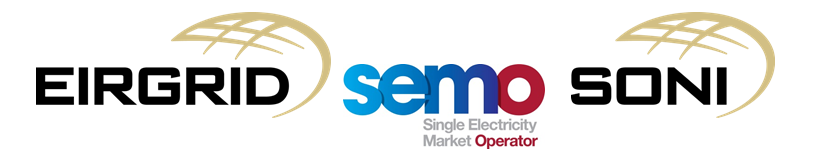 Market Systems Release Update

Modifications Committee Meeting 65 

December 3rd 2015
1
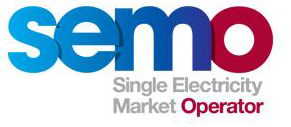 SEM R2.8.0 – May 2016
Release Cut-Off Date was Friday November 6th 2015.  

No approved Modification Proposals as at the cut-off date.

No new Change Requests (CR) submitted to the SEM Design Service (SDS), therefore a Change Control Forum meeting is not required for this release. 

One CR will be proposed by Market Operations to address an observation regarding Eligible Generation Availability raised in the 2014 Audit report (allocation  required: 193 Brady hours).

Capacity available for the release is approx: 





Scope proposal  to be issued to the Regulatory Authorities for approval in the coming weeks.
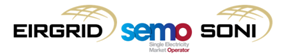 2
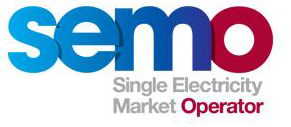 Future Releases
SEM R2.8.0 will be the final Central Market Systems release under the current 3 year vendor release contract. 

Unused hours will not be lost:
ABB hours have been utilised for the TSO RCUC system (and can be re-instated if required).
Brady have agreed that any unused hours may be used for other activities, e.g. Support .

Technical updates and data archival activities will continue.

Change Control mechanisms (via Mods Committee, SEM Design Service) will remain in place to support ad-hoc releases as required.
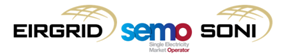 3
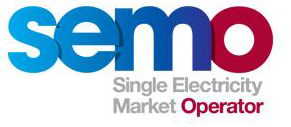 REMIT data publication - website
As previously communicated, it has been agreed with ACER that RRMs impacted by Market Participant ID validations, will map all reportable data to the Participants ACER Code, replacing the EIC unit codes.  

SEMO are currently awaiting remaining Participant ACER Codes. 

Once complete, the mapping change will be implemented, after which we will be in a position to publish all files submitted to ACER since go live.

We can confirm that all relevant data has been submitted to ACER on a daily basis since Oct 7th, in compliance with REMIT Reporting obligations.
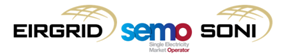 4
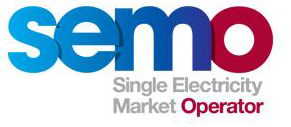 CMS Roadmap
Market Operator Special Topic (MOST) meeting held on November 25th to outline options for future maintenance / development (Roadmap) of the CMS:
Maintenance (Limited Changes)
Upgrade (Pro-active complete upgrade of systems and software)

Remaining Milestones:
By December 7th : Stakeholders to submit feedback to SEMO on preferred approach.   
By December 18th : SEMO to share feedback and propose preferred approach to the Regulatory Authorities.
Q1 2016: 
Regulatory Authorities to consider feedback.
SEMO to host follow on conference call with all Stakeholders setting out the way forward as per Regulatory decision.
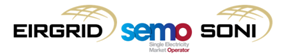 5
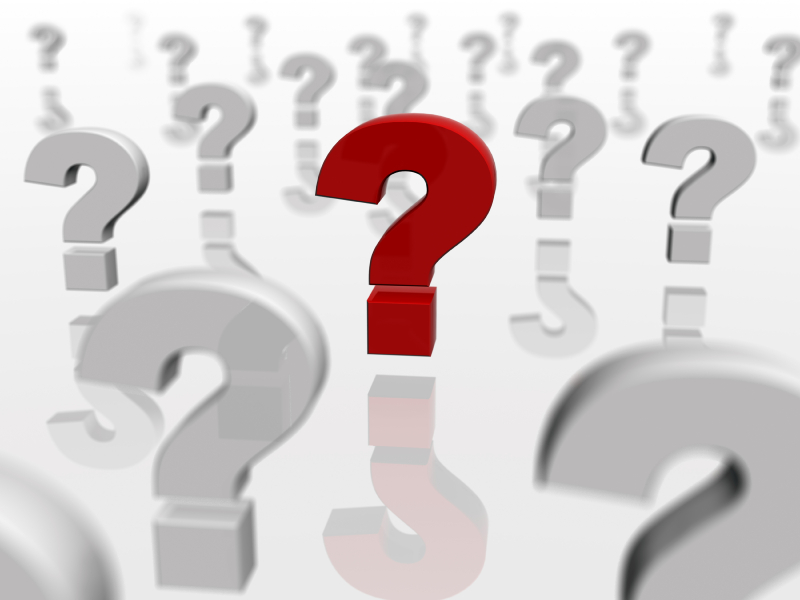 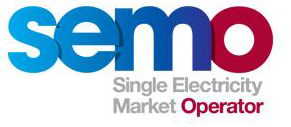 Questions
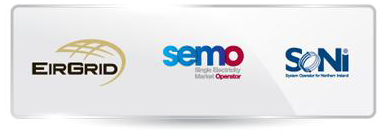 6